WIFI ROUTER GAMING CONFIG
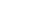 1. Wireless Security
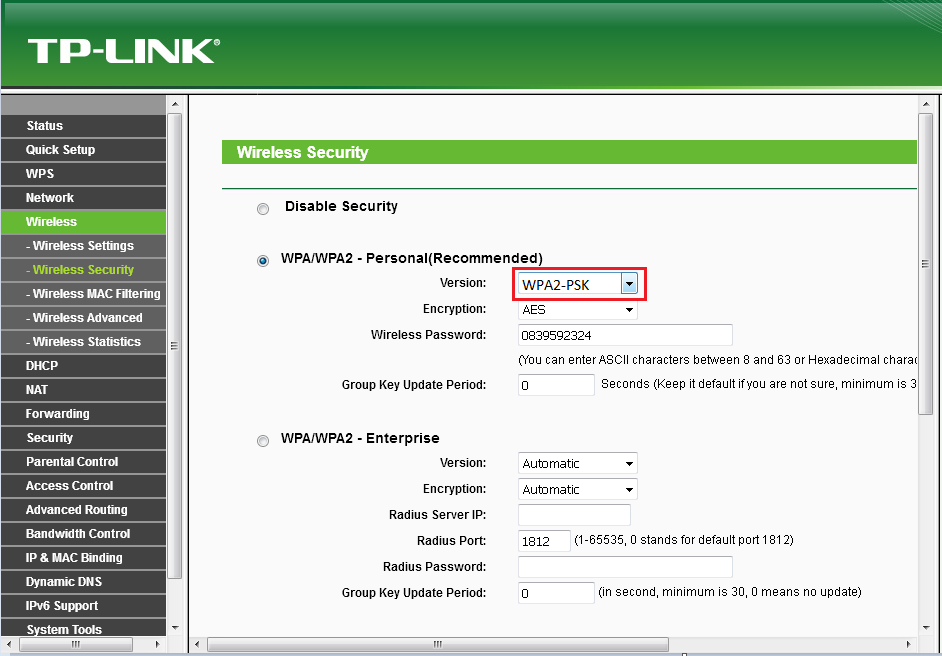 - Wireless => Wireless Security
	- WPA/WPA2 – Personal => Version => WPA2 – PSK
2
2. Network WAN
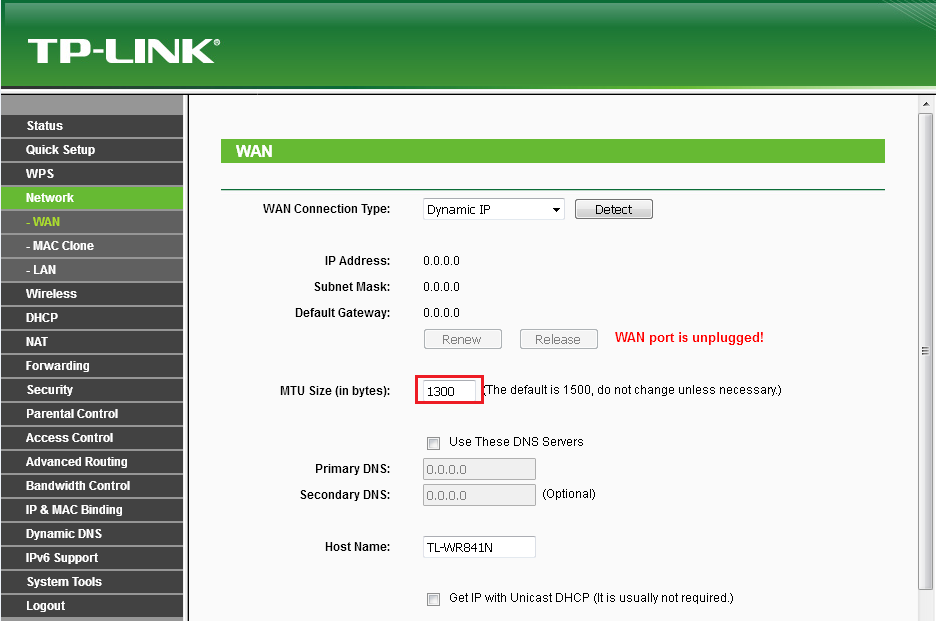 - Network => Wan 
	- MTU Size (in bytes) = 1300
3
3. Wireless Advanced
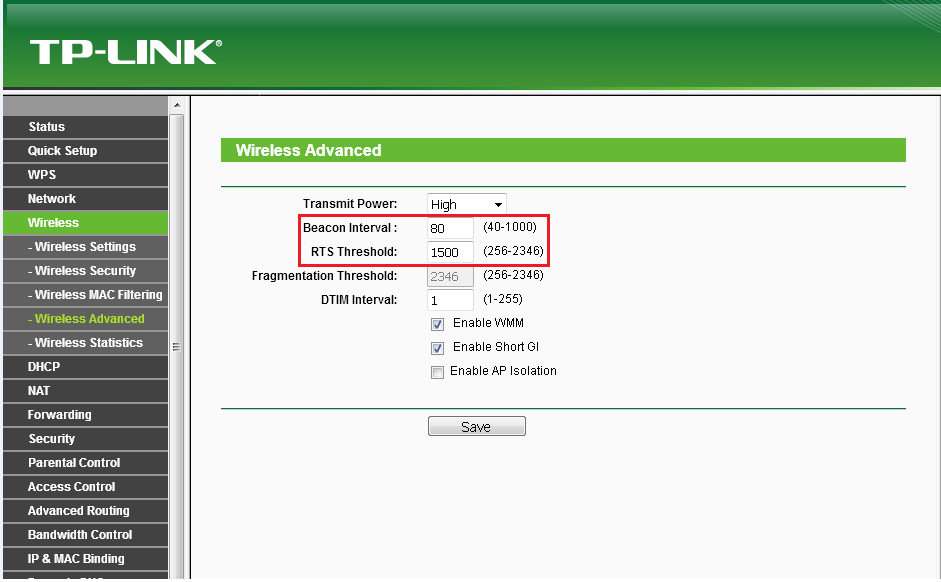 - Wireless => Wireless Advanced
	- Beacon Interval = 80; RTS Threshold = 1500
4
4. Wireless Setting
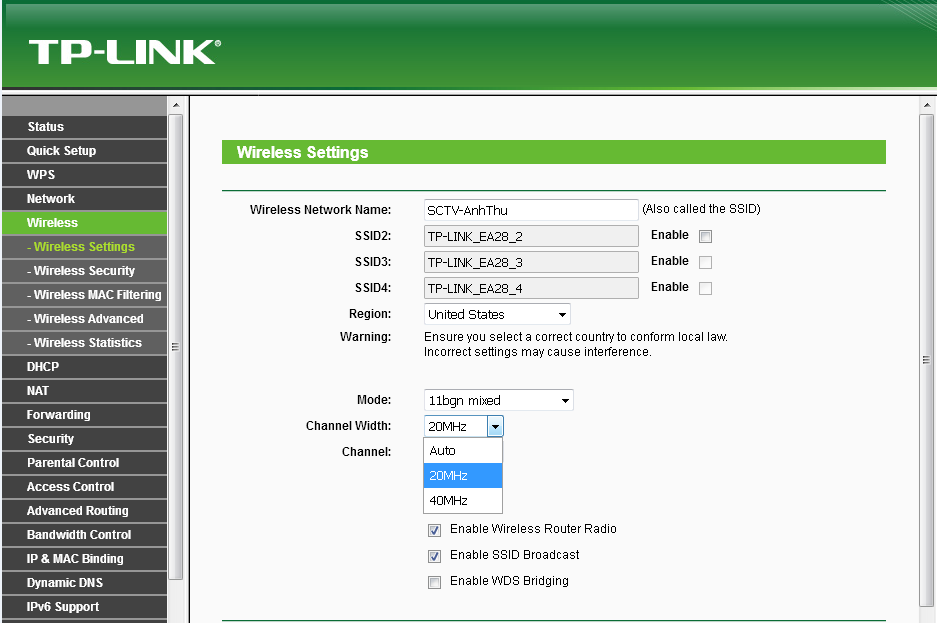 - Wireless => Wireless Setting
	- Channel = 20MHz
5
4. Wireless Setting
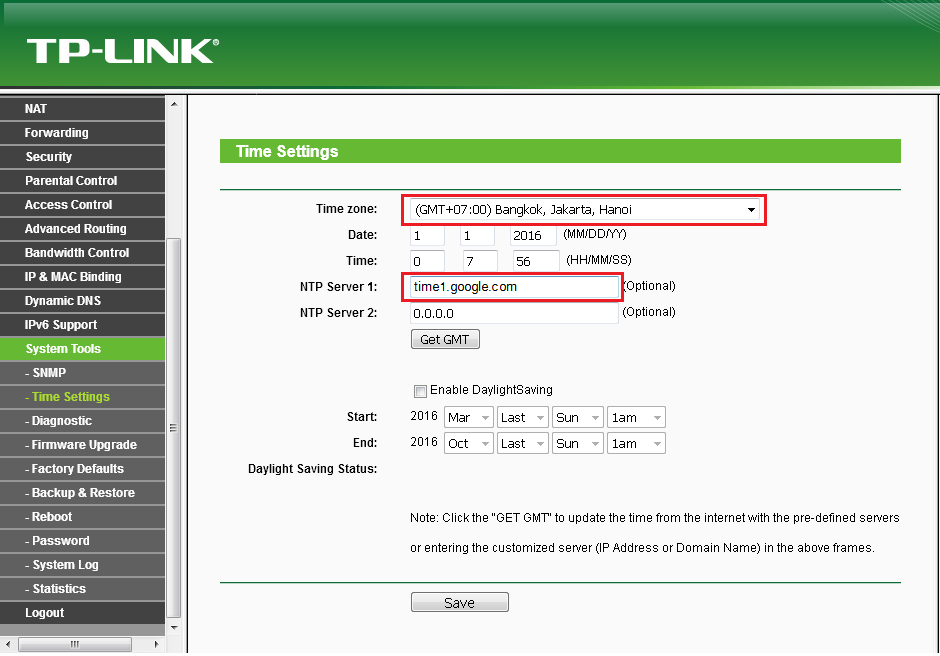 - Time zone => GMT +7:00
	- NTP Server = time1.google.com
6
Thank you!
7
DD-WRT FIRMWARE UPDATEFOR WR TPLINK 841N
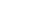 1. Version WR
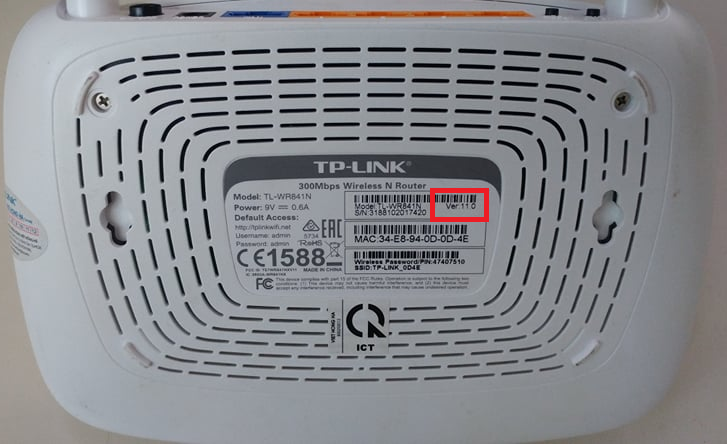 - Kiểm tra version WR để chọn file firmware update cho phù hợp
	- Link download: http://sce.sctv.net.vn/downloads/TPLink/841N/
9
2. Upgrade lần 1
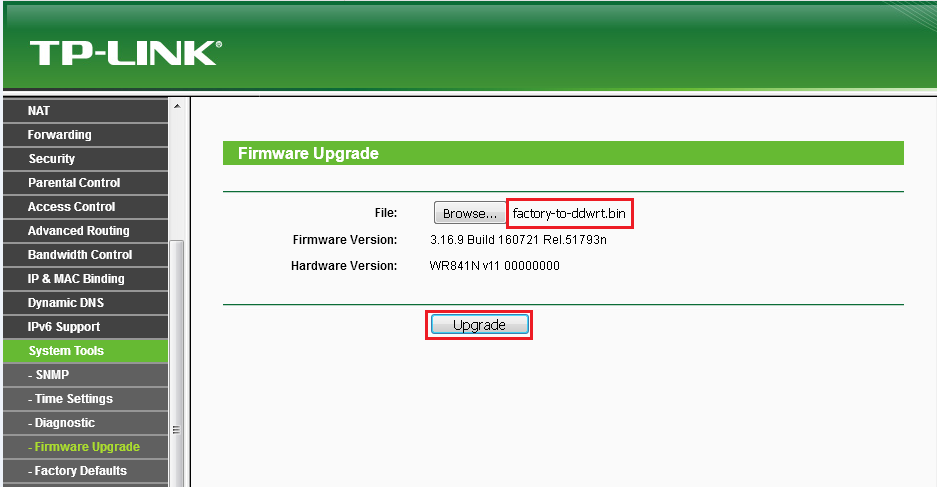 - Chọn file “factory-to-ddwrt.bin”
	=> “Upgrade”
10
2. Upgrade lần 1
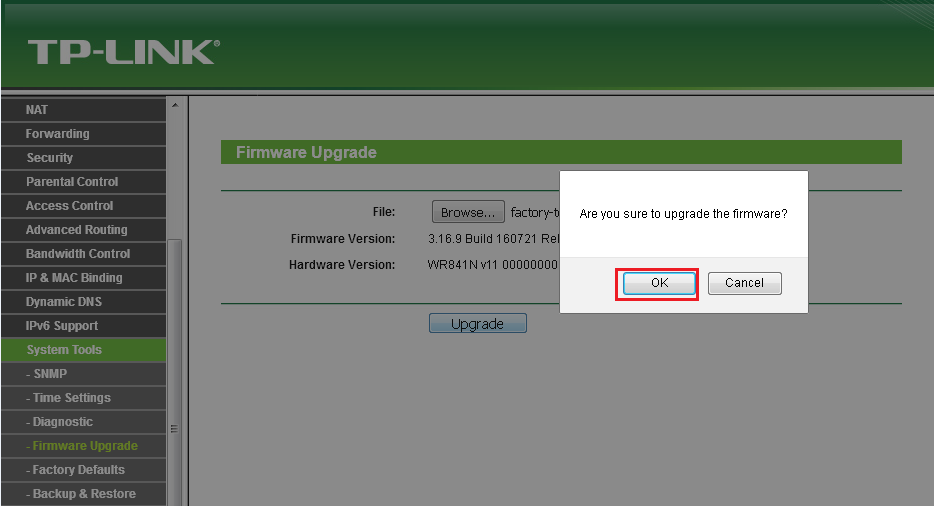 => Cofirm “OK”
11
2. Upgrade lần 1
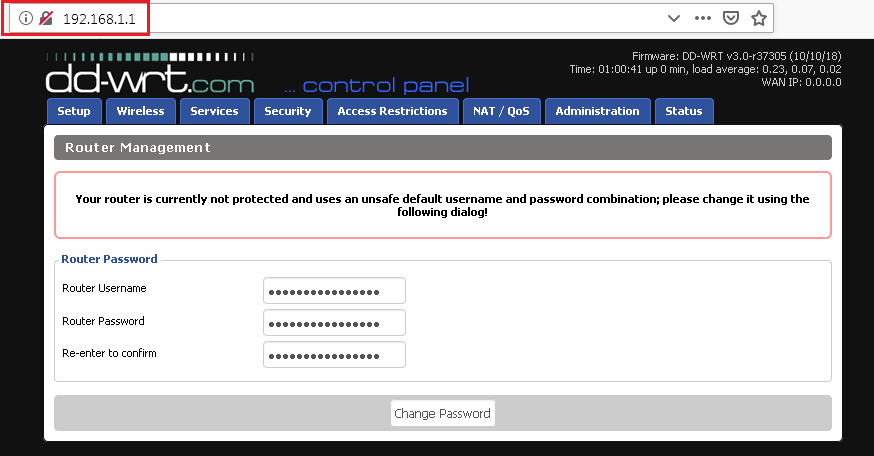 - “Không reset power”. 
	- Sau 300s thay đổi local IP = 192.168.1.1 để vào giao diện mới của WR 
	- Account login nếu có = admin/admin
12
2. Upgrade lần 2
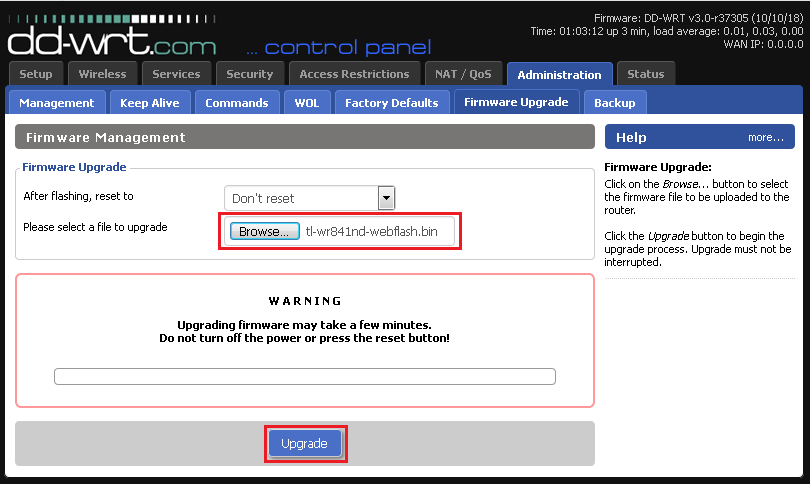 - Administrator => Firmware Upgrade 
	- Chọn file “tl-wr841nd-webflash.bin”
	=> “Upgrade”
13
2. Upgrade lần 2
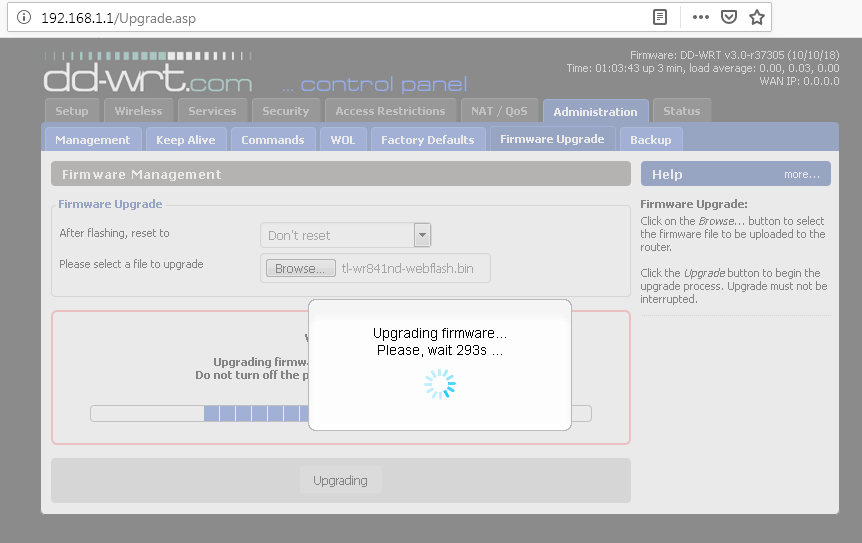 - Upgrading.
14
2. Upgrade lần 2
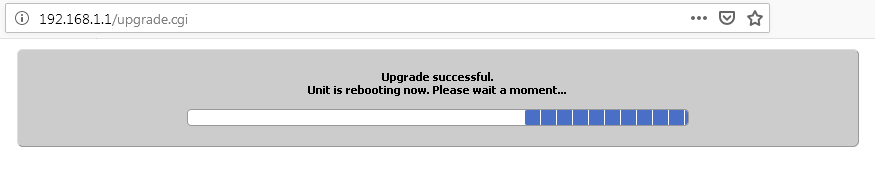 - Successful and rebooting.
15
3. Auto Reboot WR
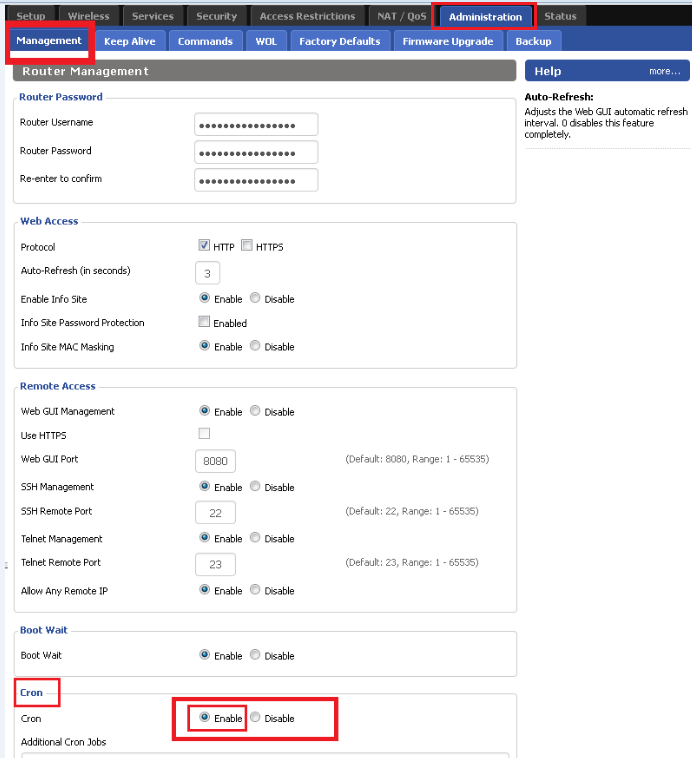 Administrator => Management => Cron => Enable
16
3. Auto Reboot WR
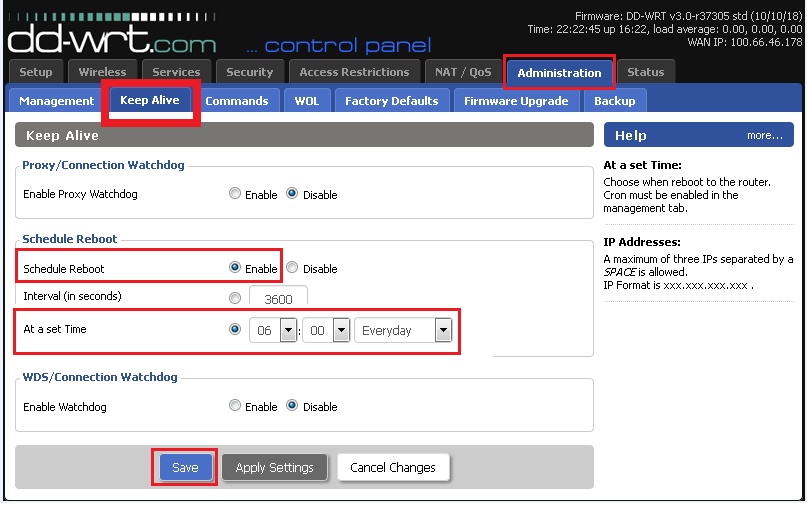 - Administrator => Keep Alive => Schedule Reboot => Enable
	- At a set Time => chọn thời điểm và chu kì Reboot.
17
Thank you!
18